Relative and Absolute dating Quiz
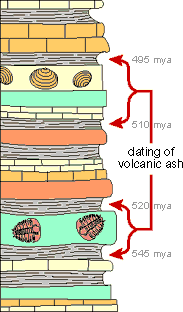 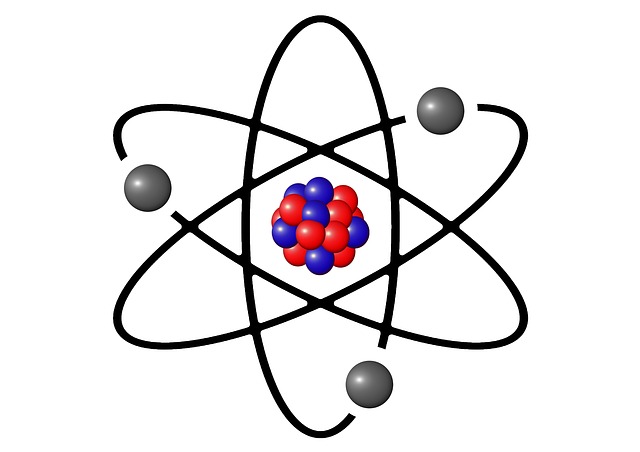 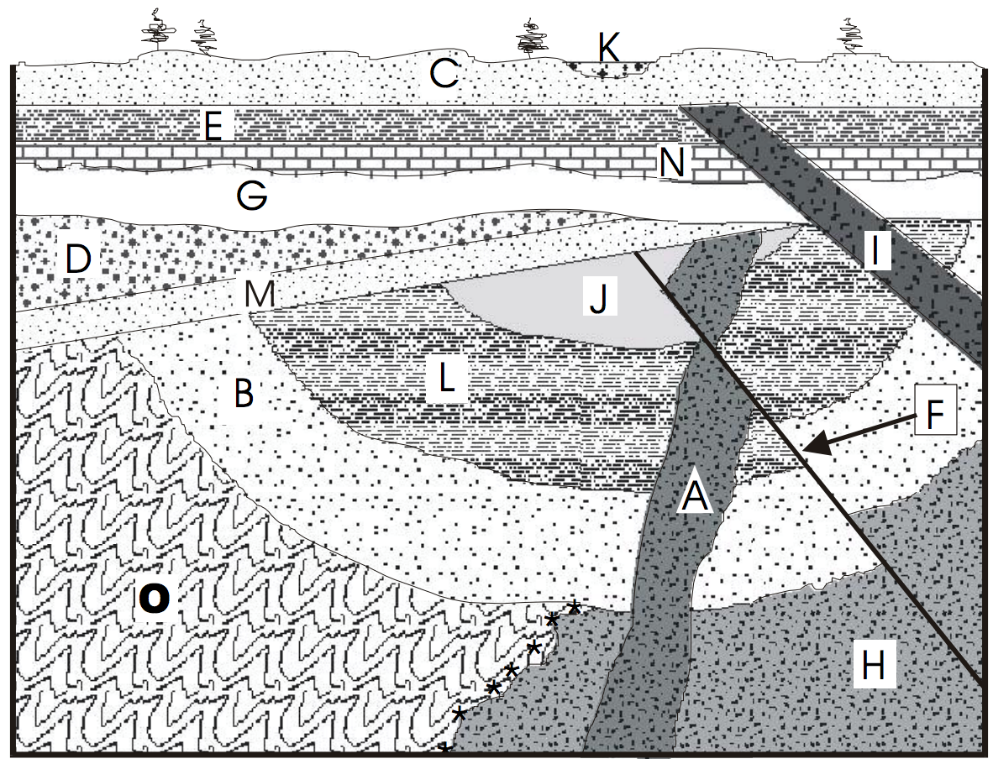 1. What is the correct order of geological features from youngest to oldest
a. F, G, M, A, H
b. G, M, F, A, H 
c. G, M, A, H, F
d. H, A, F, M, G
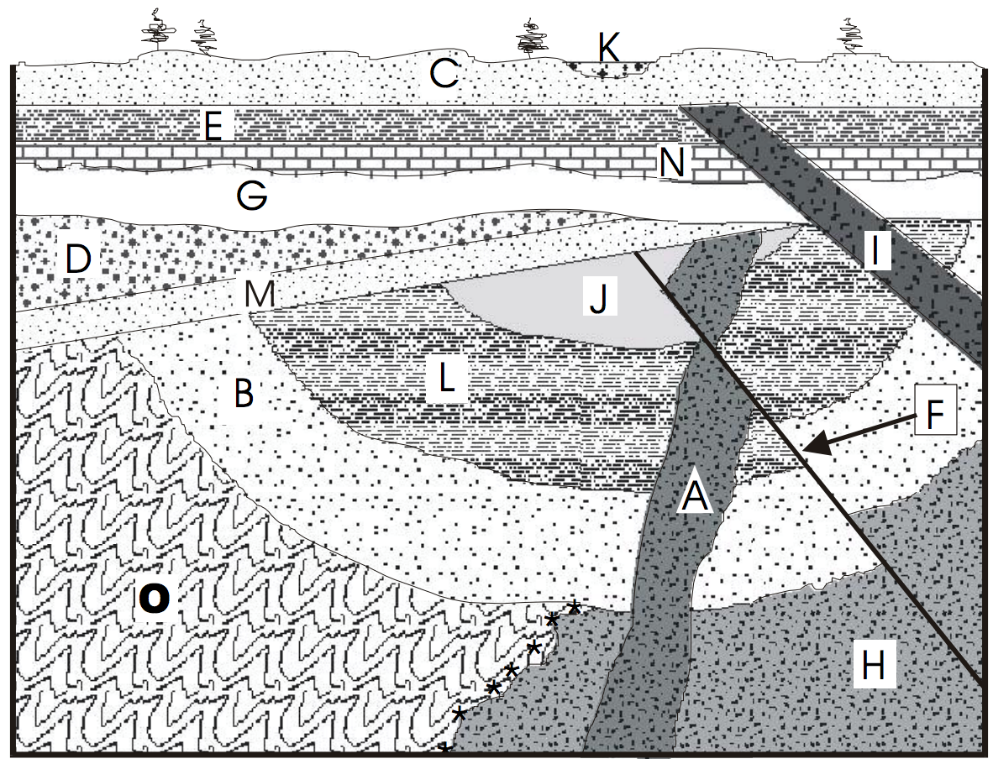 2. Feature A. is an example of which kind of igneous intrusion?
a. sill
b. dike
c. batholith
d. volcanic neck
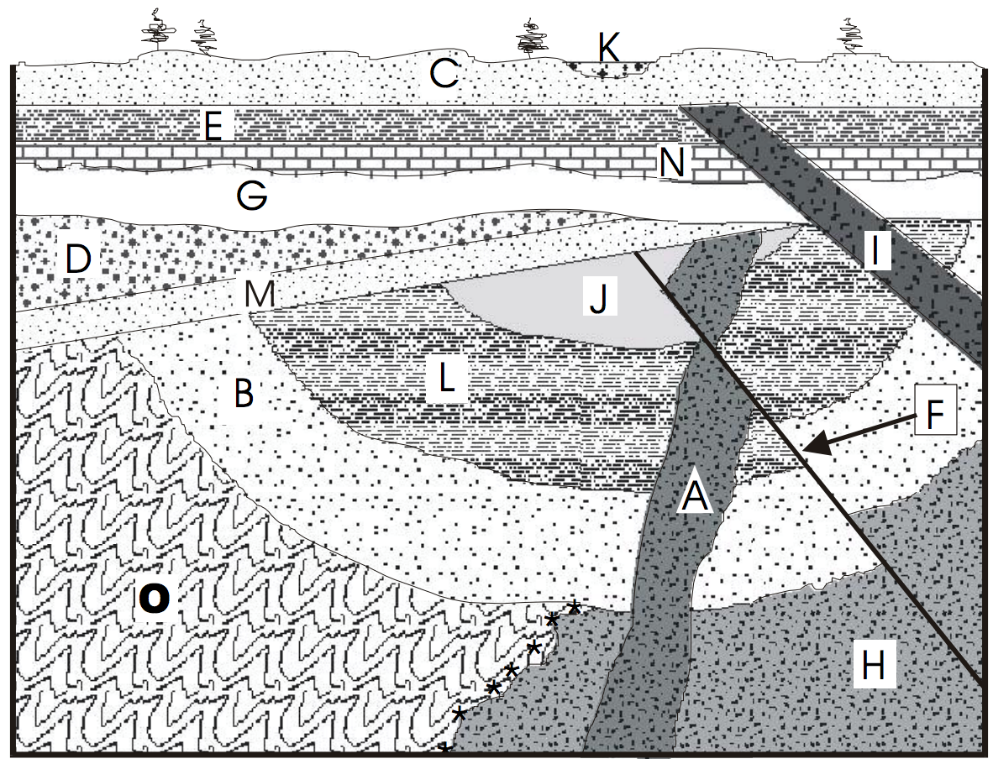 3. Which relative dating practice explains why feature F is younger than feature H?
a. Law of original horizontality
b. Principle of cross-cutting
c. Law of superposition
d. Law of inclusion
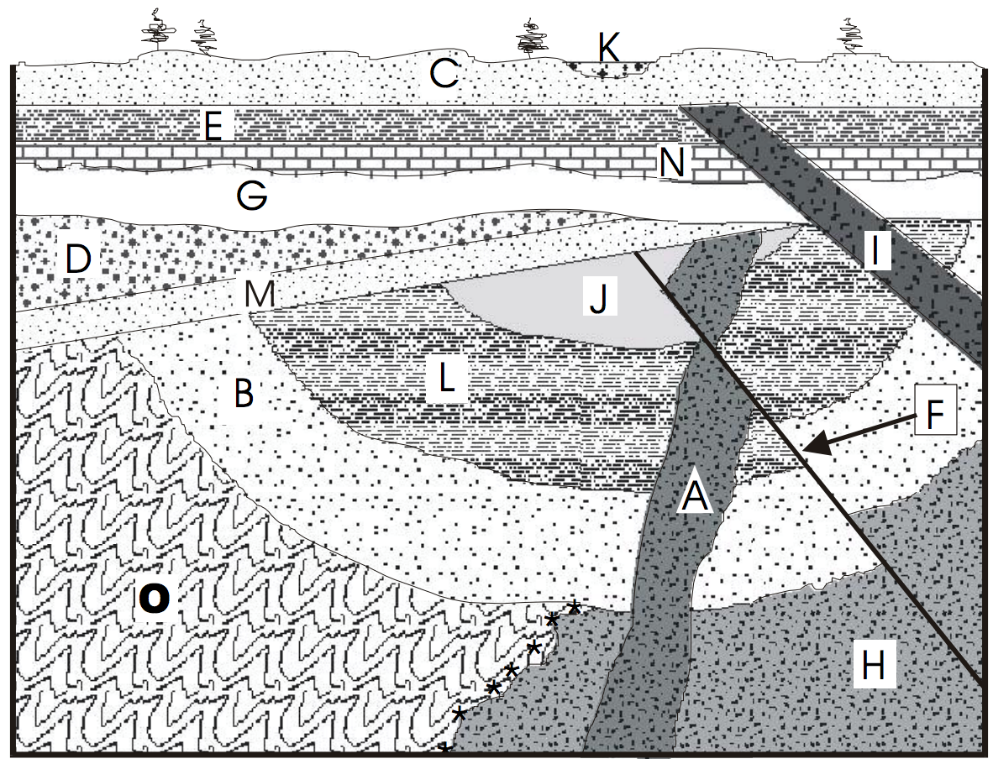 4. Which relative dating practice explains why feature G is younger than feature D?
a. Law of original horizontality
b. Principle of cross-cutting
c. Law of superposition
d. Law of inclusion
5. Radiometric dating is a reliable form of dating geologic events because rates of decay are ______________ and _____________.
predictable, consistent
reliable, predictable
exact, consistent 
predictable, easy to measure
6. A sample of charcoal from an archeological site contains approximately 1 atom of Carbon-14 for every 7 atoms of Nitrogen-14.  Approximately how old is the site?
a. 23,000 years
b. 17,000 years
c. 11,000 years
d. 6,000 years
7. What percentage of Potassium-40 would remain after 3.9 billion years?
100%	
b. 50%		
c. 25%		
d. 12.5%
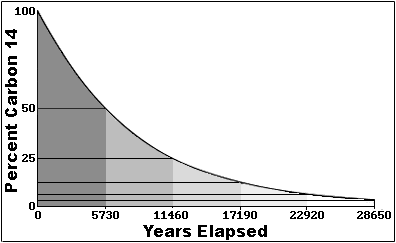 8. If a bone sample from an ancient saber-toothed cat contains 20% of its original Carbon-14 atoms, how much time has passed since the saber-toothed cat died?
a. 3,000 years		b. 7,000 years		c. 13,000 years	d. 23,000 years
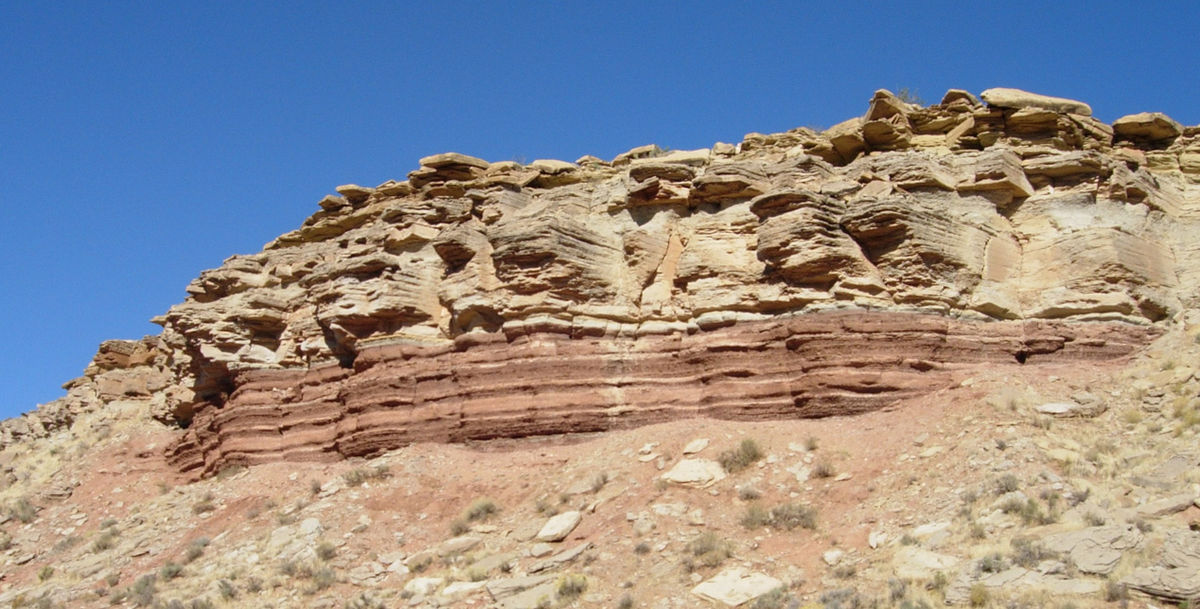 9. Why can’t sedimentary rock be dated with radiometric dating techniques?
a. Sedimentary rock is too young.
b. Sedimentary rock is made from other rocks and/or shells from living organisms.
c. Sedimentary rock does not contain radioactive isotopes.
d. Sedimentary rock is made of rock that does not decay.
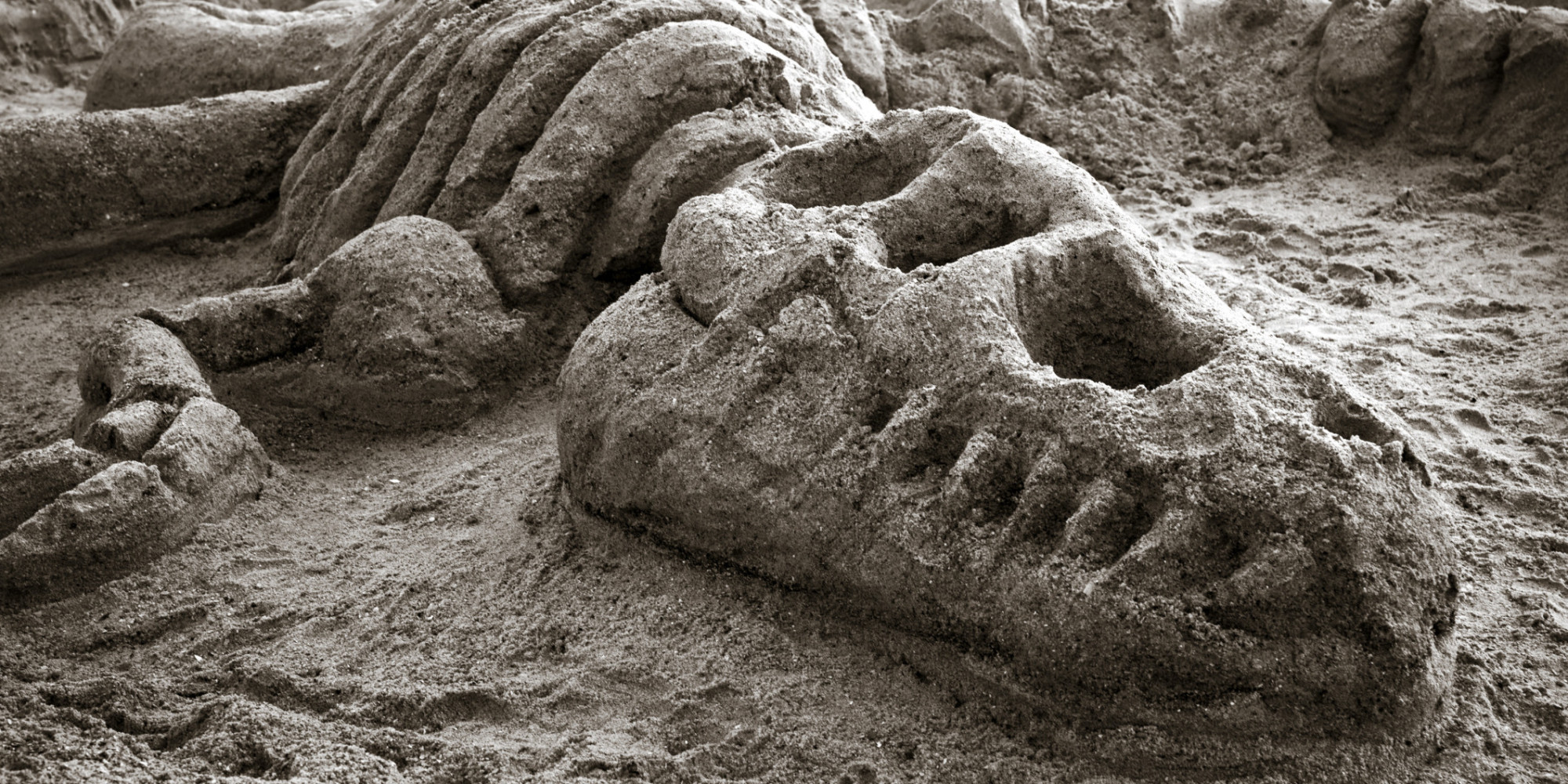 10. The news blog realscience4you.com reports that the first dinosaur skeleton was recently discovered on an 85-million-year-old volcanic peak in the Elkhorn mountains south of Helena, Montana.  Is this possible (yes or no)?  
Why or why not?
a. Yes, dinosaurs lived on Earth 85 million-years-ago.
b. Yes, the bones could be dated with radiocarbon dating.
c. No, fossils are only found in sedimentary rocks.
d. No, there have been no other fossils found on this mountain.
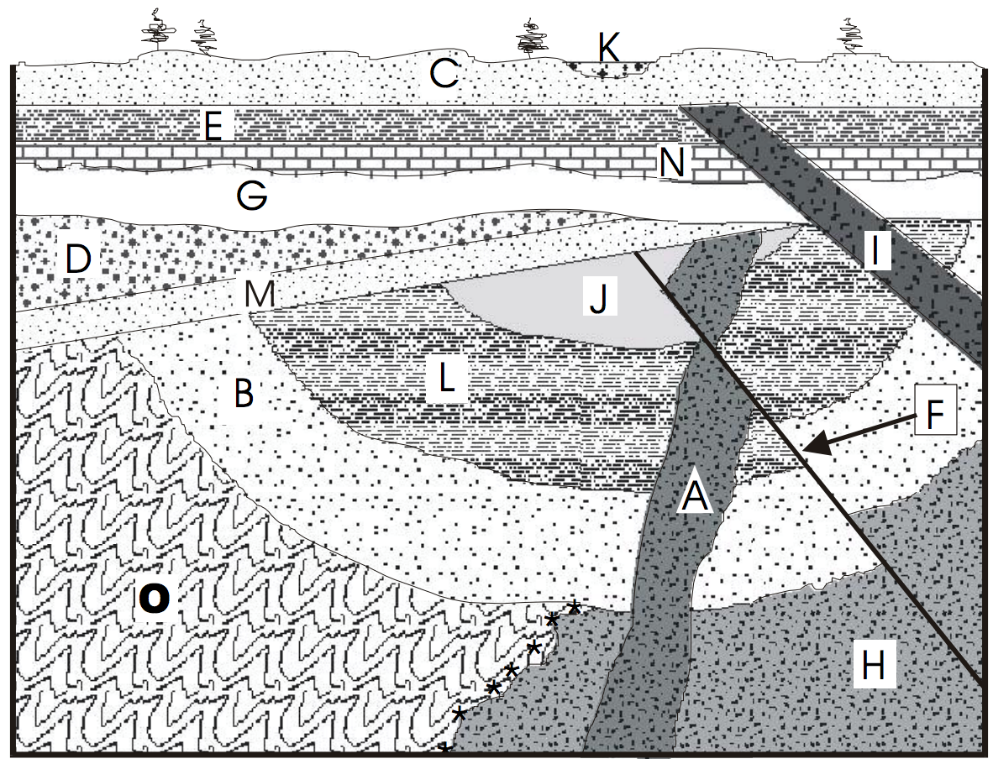 1. What is the correct order of geological features from youngest to oldest
a. F, G, M, A, H
b. G, M, F, A, H 
c. G, M, A, H, F
d. H, A, F, M, G
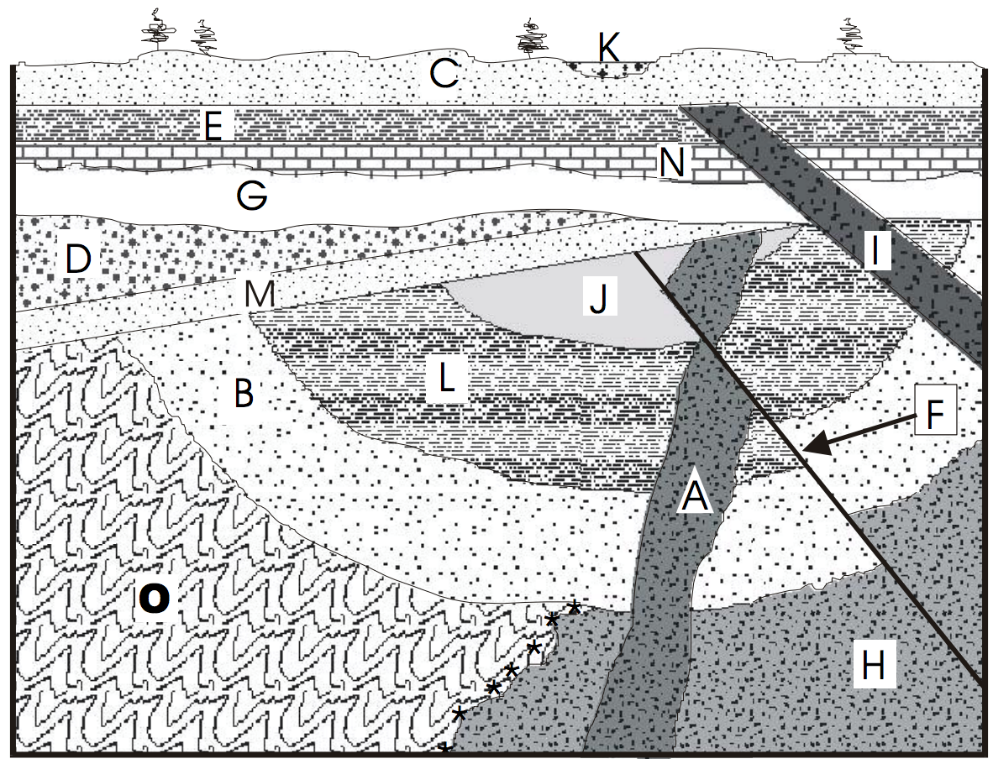 2. Feature A. is an example of which kind of igneous intrusion?
a. sill
b. dike
c. batholith
d. volcanic neck
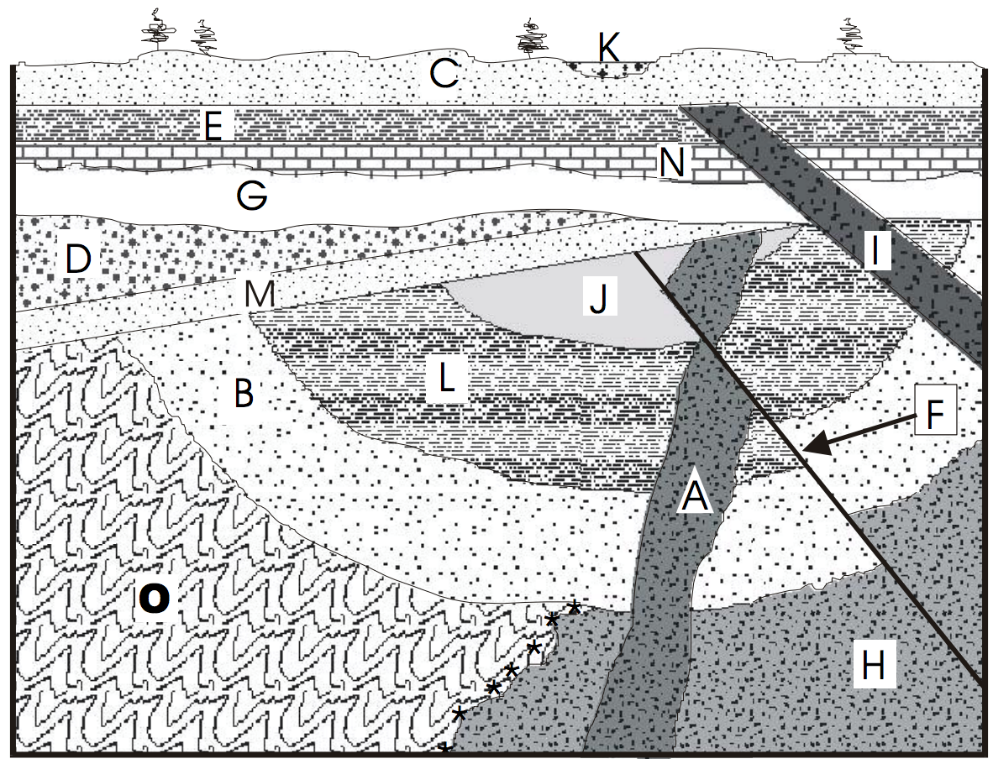 3. Which relative dating practice explains why feature F is younger than feature H?
a. Law of original horizontality
b. Principle of cross-cutting
c. Law of superposition
d. Law of inclusion
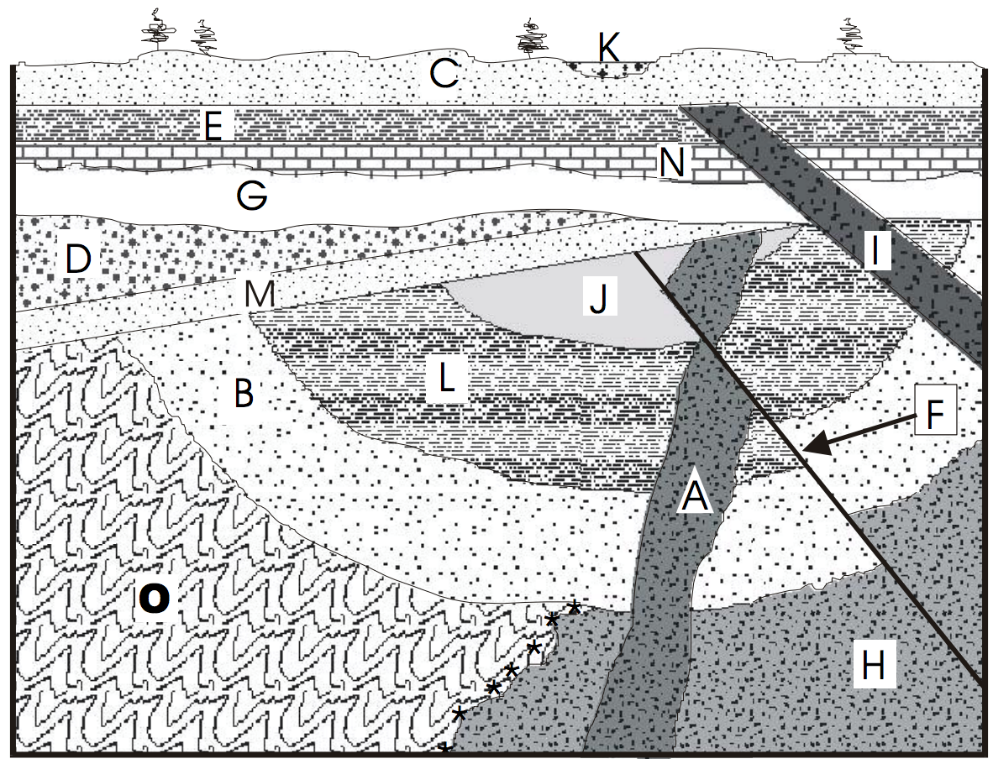 4. Which relative dating practice explains why feature G is younger than feature D?
a. Law of original horizontality
b. Principle of cross-cutting
c. Law of superposition
d. Law of inclusion
5. Radiometric dating is a reliable form of dating geologic events because rates of decay are ______________ and _____________.
predictable, consistent
reliable, predictable
exact, consistent 
predictable, easy to measure
6. A sample of charcoal from an archeological site contains approximately 10 atoms of Carbon-14 for every 70 atoms of Nitrogen-14.  Approximately how old is the site?
a. 23,000 years
b. 17,000 years
c. 11,000 years
d. 6,000 years
7. What percentage of Potassium-40 would remain after 3.9 billion years?
100%	
b. 50%		
c. 25%		
d. 12.5%
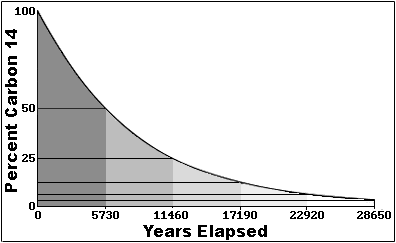 8. If a bone sample from an ancient saber-toothed cat contains 20% of its original Carbon-14 atoms, how much time has passed since the saber-toothed cat died?
a. 3,000 years		b. 7,000 years		c. 13,000 years	d. 23,000 years
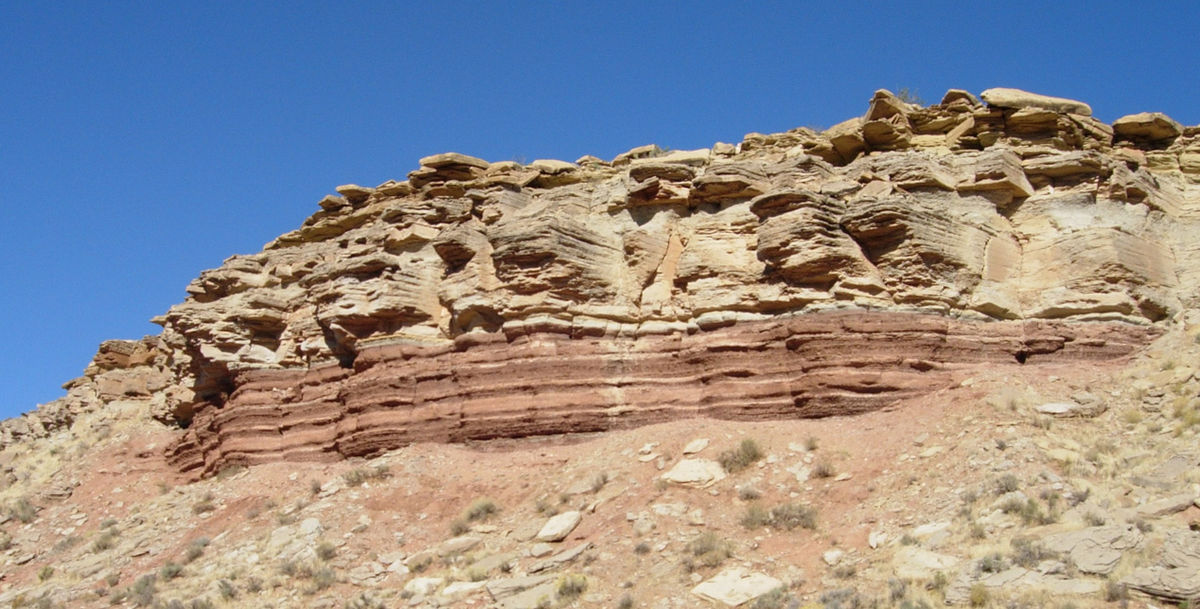 9. Why can’t sedimentary rock be dated with radiometric dating techniques?
a. Sedimentary rock is too young.
b. Sedimentary rock is made from other rocks and/or shells from living organisms.
c. Sedimentary rock does not contain radioactive isotopes.
d. Sedimentary rock is made of rock that does not decay.
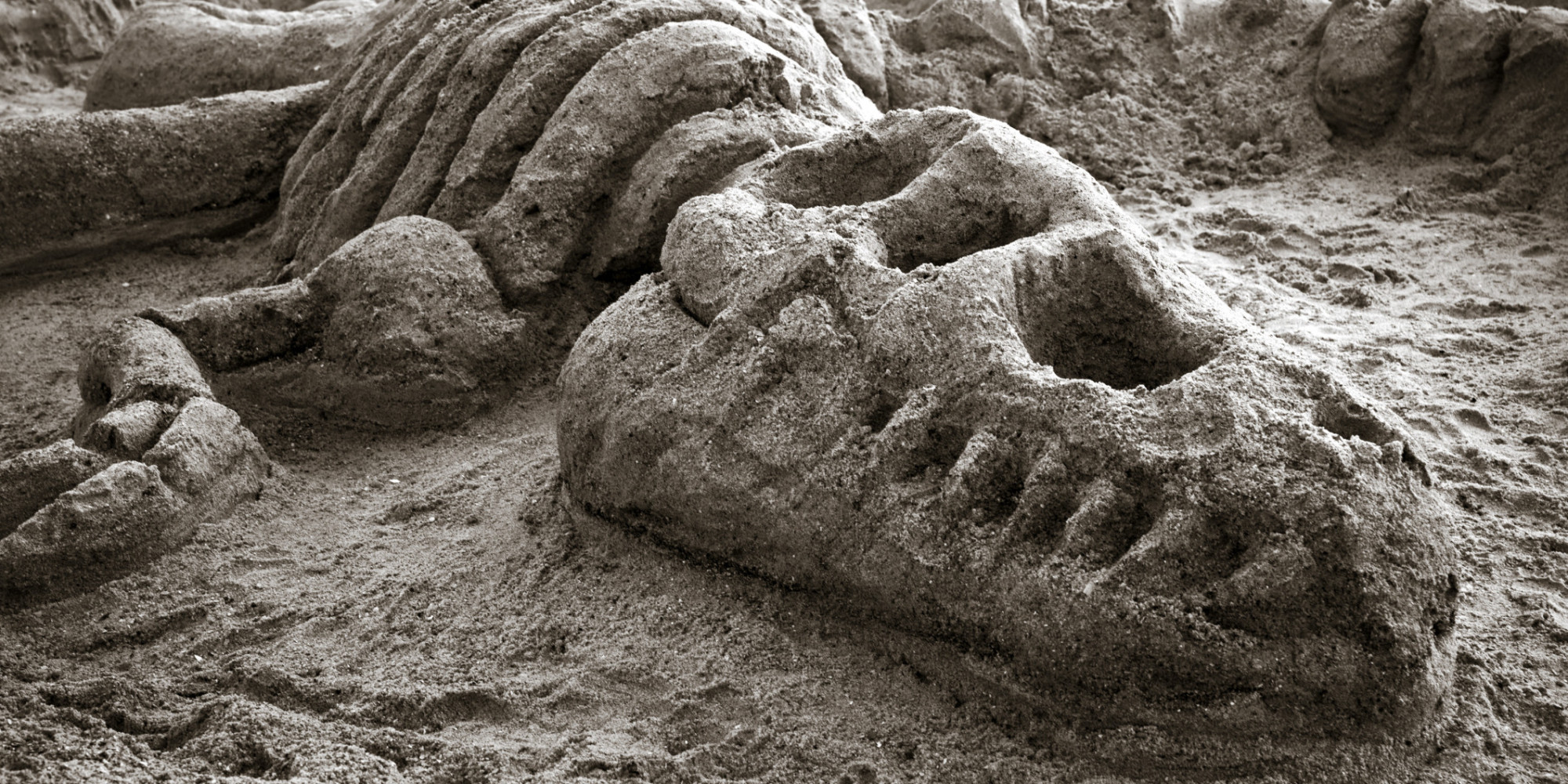 10. The news blog realscience4you.com reports that the first dinosaur skeleton was recently discovered on an 85-million-year-old volcanic peak in the Elkhorn mountains south of Helena, Montana.  Is this possible (yes or no)?  
Why or why not?
a. Yes, dinosaurs lived on Earth 85 million-years-ago.
b. Yes, the bones could be dated with radiocarbon dating.
c. No, fossils are only found in sedimentary rocks.
d. No, there have been no other fossils found on this mountain.